T  comme     	Horaires de travail BORDEAUX
H
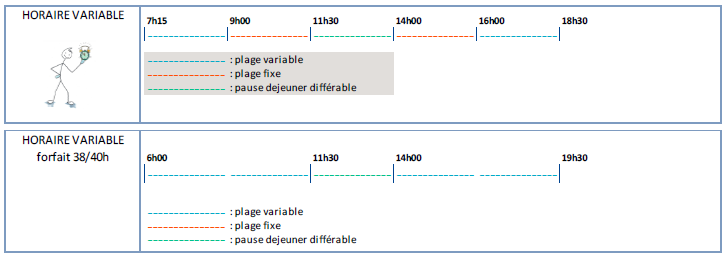 1